Intel SGX向けコンテナを用いた既存IDSの安全なオフロード
九州工業大学　情報工学部
機械情報工学科
光来研究室
16237024　河村　拓実
1
侵入検知システム (IDS)
IaaS型クラウドは仮想マシン(VM)を提供
ユーザは必要に応じてVMを作成できる
インターネット経由で攻撃を受けやすい
IDSを用いてVMを監視する必要
システムの状態、ディスク、ネットワーク
VM内でIDSを動かすと攻撃で無効化される恐れ
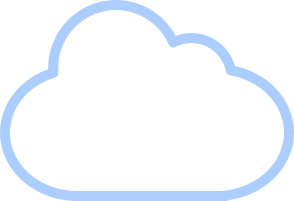 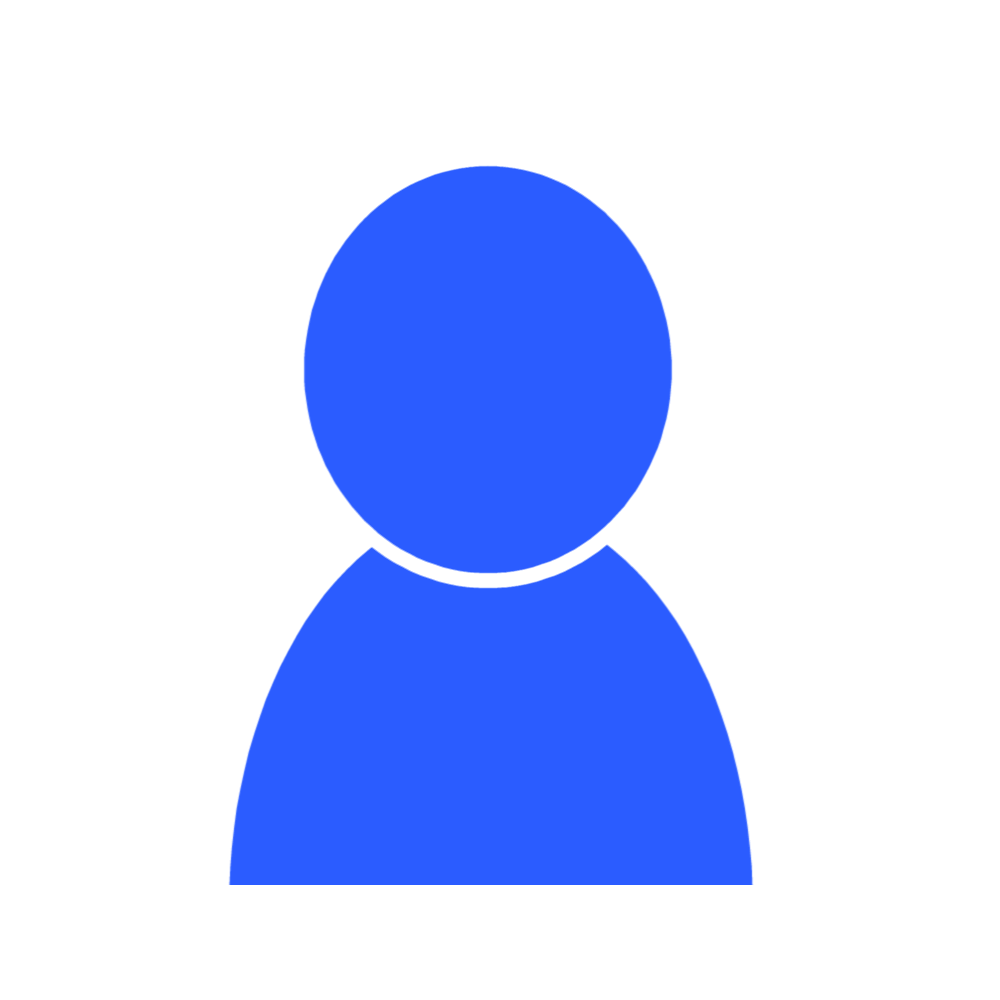 監視対象VM
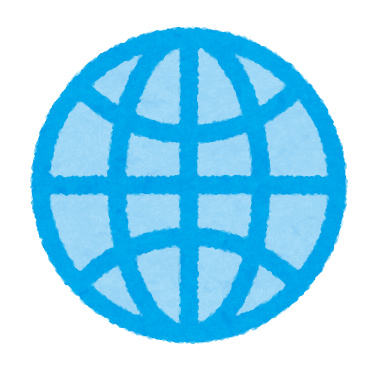 IDS
ユーザ
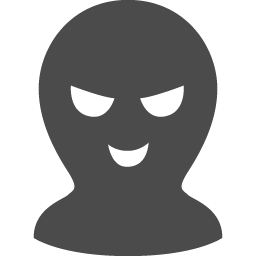 攻撃
OS
攻撃者
2
インターネット
[Speaker Notes: 必要に応じてCPUやメモリ量を選んでVMを作成し

攻撃者がVM内に侵入した際にIDSが攻撃を受け，無効化される恐れ]
IDSオフロード
監視対象VMの外で安全にIDSを実行
IDSはVMのメモリを解析し、OSデータを取得して監視
例：VM内のネットワーク情報を取得し、不正な通信を検知
VMに侵入されてもIDSは無効化されない
VMの外にあるIDSにはアクセスできない
監視対象VM
監視
IDS
OS
3
[Speaker Notes: 監視対象VM内で動かす場合と異なり

IDSオフロードを用いた場合，攻撃者にVMに侵入されたとしても]
オフロードしたIDSへの攻撃
オフロードしたIDSも攻撃される恐れがある
クラウド内の内部犯からの攻撃
サイバー犯罪の28%は内部犯行 [PwC ‘14]
外部の攻撃者からの攻撃
IDSを無効化されたり、VMから取得した機密情報を盗まれたりする可能性
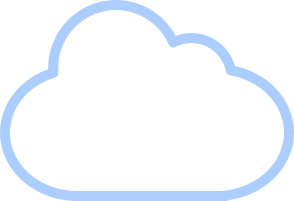 攻撃
監視
監視対象VM
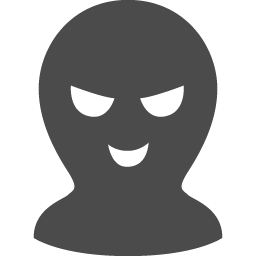 IDS
攻撃者
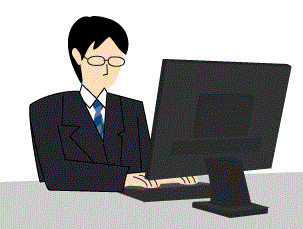 OS
攻撃
4
内部犯
[Speaker Notes: 実際に2010年にはGoogle管理者がユーザーのプライバシーを侵害するということが]
先行研究：SGmonitor [中野ら'18]
Intel SGXを用いて安全なIDSオフロードを実現
SGXはIntel製CPUのセキュリティ機構
保護領域(エンクレイヴ)内でIDSを安全に実行
メモリ暗号化により情報漏洩を防止
クラウド外部からIDSの正常動作を確認
監視対象VM内のOSデータを安全に取得
監視対象VM
OSデータ
取得
エンクレイヴ
攻撃
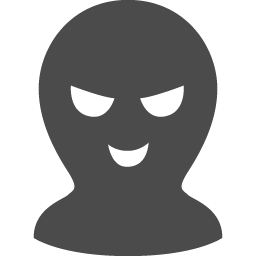 IDS
攻撃者
OS
5
[Speaker Notes: また，SGXの機能によりIDSの改竄を防止することもできます．このようにエンクレイヴ内でIDSを動かすことで，IDSを攻撃から

しかし，SGXだけでは攻撃者がIDSの実行を停止することは防ぐことはできません．そこで
これにより，IDSが無効化されてもそれを検知することができます．

また，SGmonitorでは，エンクレイヴの外でデータが盗聴されないように安全にOSデータの取得を行います．]
IDSの開発が困難
SGmonitorではIDSをOSの拡張機能のように開発
VMのメモリ上のOSデータを解析して監視
一般の開発者にとってOSレベルのプログラミングは難しい
アプリケーションレベルで開発された既存のIDSを動かすこともできない
監視対象VM
エンクレイヴ
解析
OS
IDS
6
[Speaker Notes: しかし，このようなOSレベルのプログラミングは難しいため，一般の開発者がSGmonitor上で動作するIDSを開発するのは容易ではありません．

また，エンクレイヴ内からはOSが提供するインターフェースを直接利用できないため]
提案：SCwatcher
既存のIDSをエンクレイヴ内で安全に実行
SCONE [Arnautov et al.’16]を利用して既存のアプリケーションを実行
IDSにVM用のprocファイルシステムを提供
多くのIDSがOSの情報を取得するために利用しているインタフェース
VM内のOSの情報を取得して提供
OSデータ
取得
エンクレイヴ
監視対象VM
procファイル
システム
IDS
OS
7
[Speaker Notes: また，エンクレイヴ内のIDSに，監視対象VMのシステム情報が格納された専用のprocファイルシステムを

procファイルシステムは従来，OSが備えている機能であり，多くの]
SCONE [Arnautov et al.’16]
SGXを用いてアプリケーションを安全に実行するためのコンテナ環境
標準Cライブラリのインタフェースを提供
必要に応じてエンクレイヴ外部の機能を呼び出す
コンテナ内でアプリケーションをコンパイル
エンクレイヴ内で動作する実行ファイルを生成
エンクレイヴ
ファイルの
書き込み機能
アプリ
SCONE
ライブラリ
fwrite関数
8
[Speaker Notes: SCONEのライブラリがエンクレイヴ内のアプリケーションに標準Cライブラリの

例えば，図のようにエンクレイヴ内のアプリケーションがファイルへデータの書き込みを行うfwrite関数を実行した場合，

SCONEが提供するコンテナ内で]
VM用のprocファイルシステム
VMのメモリからOSデータを取得してprocファイルシステムの疑似ファイルを作成
アクセスした時に動的に内容が作成される特殊なファイル
例：/proc/net/tcpにはTCP通信の情報を格納
ソースコードが非公開のSCONEにVMのメモリアクセス機能を追加するのは難しい
監視対象VM
エンクレイヴ
OSデータ
取得
procファイル
システム
OS
SCONEライブラリ
9
[Speaker Notes: IDSに提供するVM用のprocファイルシステムは

ディスク上に格納される通常のファイルと異なり，疑似ファイルは]
VMメモリデバイスの導入
SCONEの標準機能を用いてエンクレイヴ外部のVMメモリデバイスを呼び出させる
VMメモリデバイスがOSデータを取得
情報漏洩を防ぐためにOSデータは取得時に自動的に暗号化され、エンクレイヴ内で復号
復号したOSデータはキャッシュして性能を向上
監視対象VM
エンクレイヴ
procファイル
システム
OSデータ
取得
VMメモリ
デバイス
OS
SCONEライブラリ
10
10
[Speaker Notes: このVMメモリデバイスがOSデータを取得し，procファイルシステムへ返します．

取得したOSデータは，procファイルシステムに渡されるまでの間にエンクレイヴの外でデータが漏洩してしまう恐れがあります．そこで，OSデータは取得時に

これにより，性能を向上させることができます．]
VM用のprocファイルシステムの利用
既存のIDSのプログラムを変換してVM用のprocファイルシステムを使わせる
そのままでは実行されているシステムのprocファイルシステムを使ってしまう
IDSのコンパイル時に標準ファイル関数を置換
疑似ファイルの処理をエミュレート
エンクレイヴ
IDS
VM用のproc
ファイルシステム
proc
ファイル
システム
SCONEライブラリ
11
[Speaker Notes: SCwatcher上で動かす既存のIDSは，そのまま実行してしまうとSCONEの機能を使ってIDSを実行するシステムのprocファイルシステムを使ってしまいます．そこで
具体的には

置き換えた関数は，疑似ファイルに対する標準ファイル関数の処理をエミュレート]
実験
SCwatcherを用いて既存のnetstatコマンドの挙動と性能を調べた
ネットワークの接続状況を表示するコマンド
IDSから呼び出して使われることが多い

実験環境
12
[Speaker Notes: netstatコマンドは，procファイルシステムから取得した情報を基に

仮想化システムには]
netstatの実行時間
SCwatcherを用いてnetstatを実行
正常にVM内の情報を取得できることを確認
エンクレイヴを用いない従来のIDSオフロードと実行時間を比較
SCwatcherは従来の5.0倍の時間がかかった
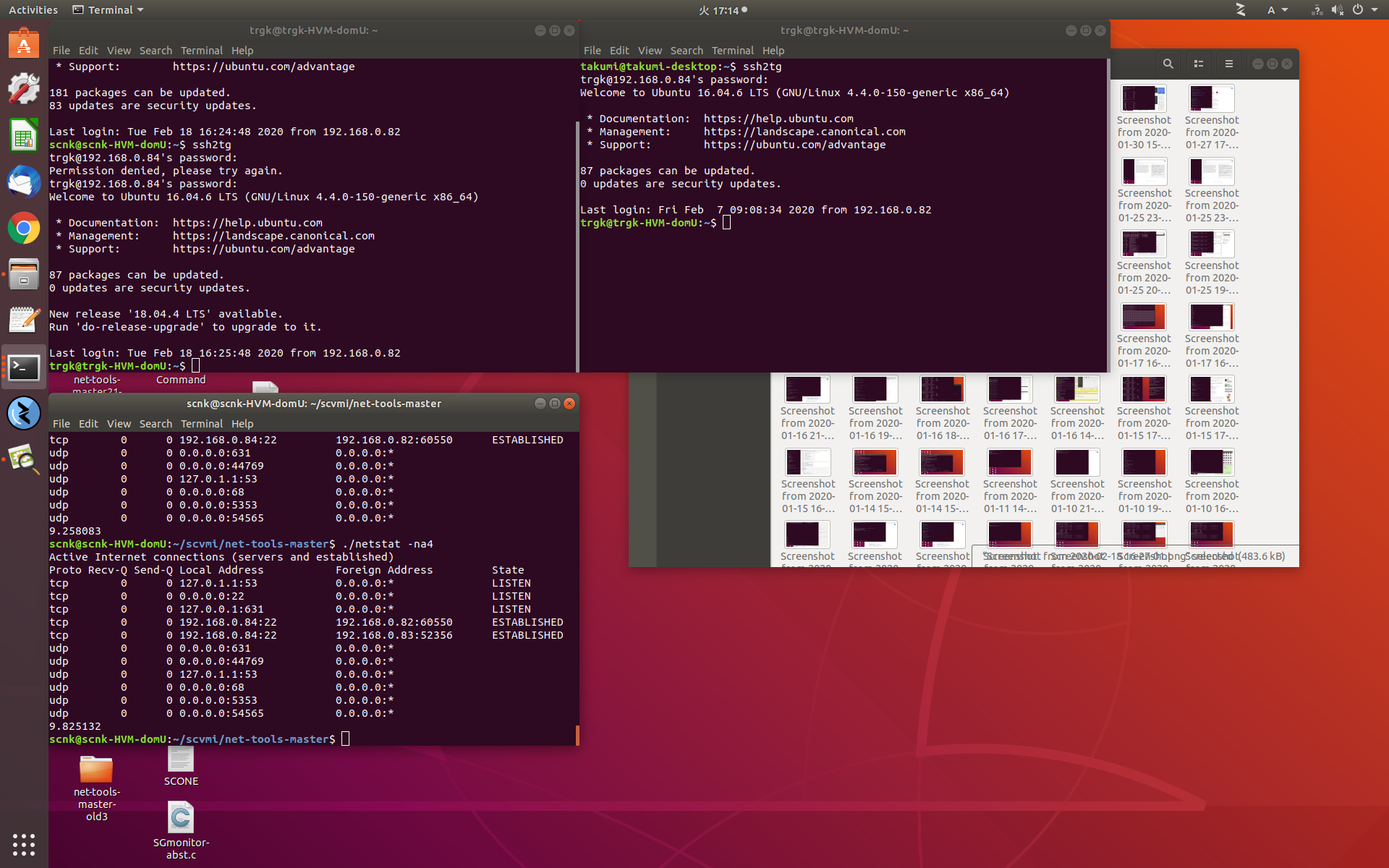 13
[Speaker Notes: 左の図は，実行結果の一部を
監視対象VMが2つのホストからsshで接続されている状態を表示

性能がかなり落ちてしまっていることが分かりました]
オーバヘッドの原因
オーバヘッドの原因を特定するために先行研究のSGmonitorとの比較を行った
VMのプロセス一覧の取得にかかる時間を測定
違いはSCONEを用いるかどうか
SCONEを用いてVMメモリデバイスを呼び出すオーバヘッドが大きいことが分かった
3.4倍
14
[Speaker Notes: 先ほども説明したように，SGmonitorでは既存のアプリケーションを実行できないため，netstatを動かすことができません．

SCwatcherとSGmonitorは共にエンクレイヴを用いますが]
関連研究
GLvisor [篠原, 卒論'19]
ライブラリOSを用いてエンクレイヴ内で既存のIDSを動かすことを目指したシステム
複雑なライブラリOSが攻撃を受けやすい
Transcall [飯田ら’10]
既存のIDSをオフロードするための実行環境を提供
エンクレイヴ内では利用することができない
Self-Service Cloud[Butt et al.’12]
安全なVMの中でIDSを実行
VMの中で動いているのは通常のシステムであるため、脆弱性を突かれる可能性
15
[Speaker Notes: 既存のIDSを変更を加えずにオフロード可能にする

オフロードしたIDSを保護することができません

アクセスが制限されている安全なVMの中で
システムに脆弱性があった場合，IDSが攻撃を受ける危険性があります．]
まとめ
Intel SGXとSCONEを用いて既存のIDSをオフロード可能にするSCwatcherを提案
VM用のprocファイルシステムを提供
VMメモリデバイス経由でVMのOSデータを取得
標準ファイル関数を置換することでVM用のprocファイルシステムにアクセス
今後の課題
VMメモリデバイスの呼び出しにかかるオーバヘッドの削減
様々なIDSの実行
16
[Speaker Notes: SCONEを用いてエンクレイヴの外にあるVMメモリデバイスを呼び出すのに時間がかかっていることが実験で分かったので
また，現段階ではIDSが利用するnetstatコマンドの実行しかできていないので]